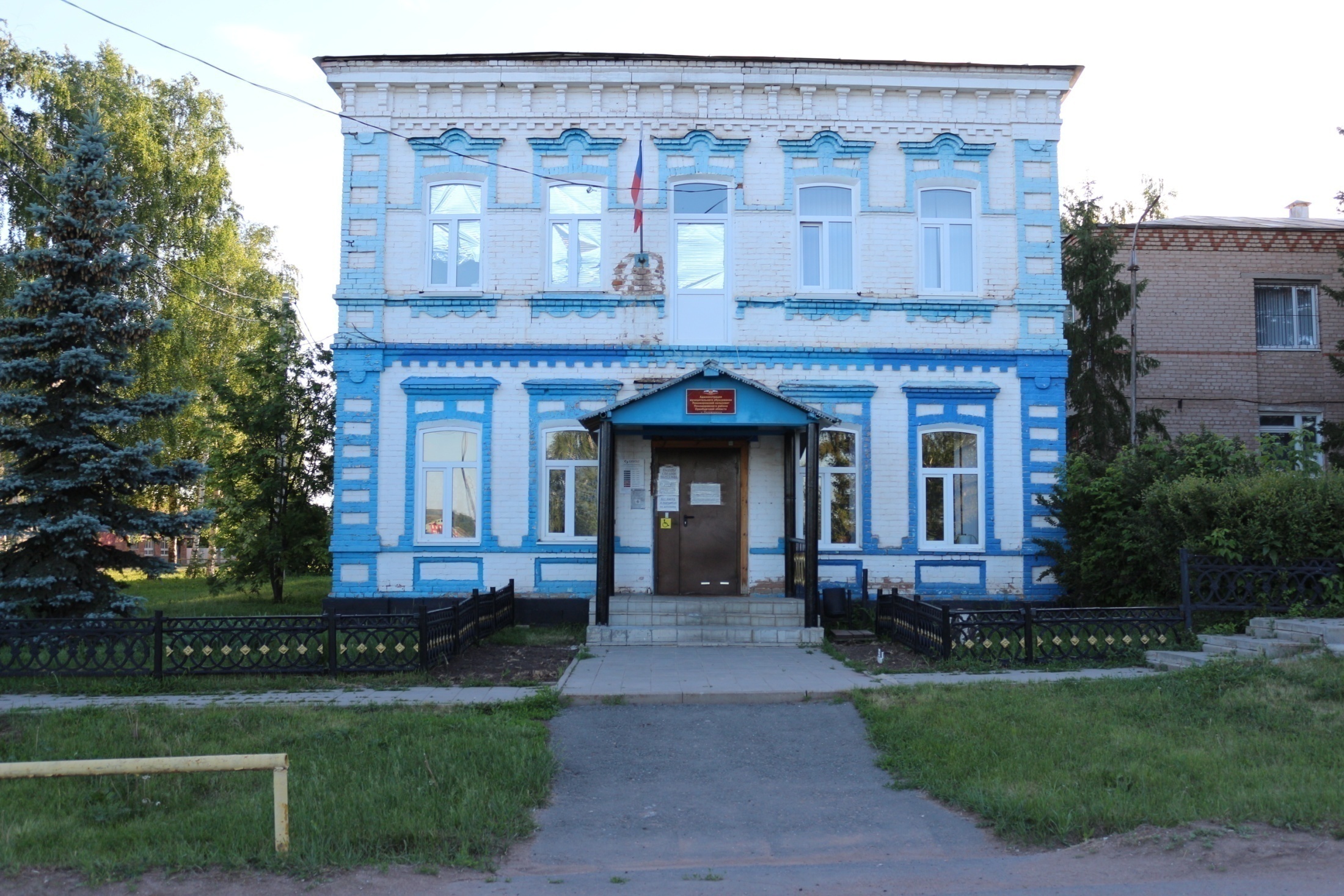 Администрация муниципального образования  
Пономаревский сельсовет Пономаревского района 
Оренбургской области
Бюджет для граждан по Решению № 23 от 28.12.2020г. Совета депутатов муниципального образования Пономаревский сельсвоет «О бюджете муниципального образования Пономаревский сельсовет Пономаревского  района Оренбургской области на 2021 год и плановыйпериод 2022 и 2023 годы»
Бюджет для граждан
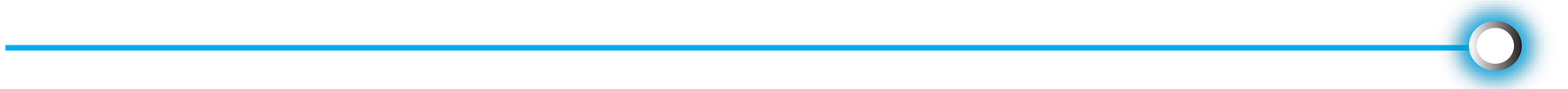 Что такое бюджет для граждан?
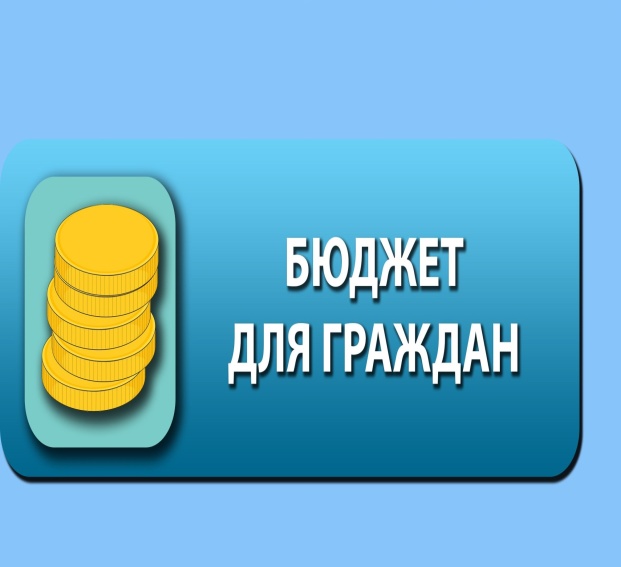 это документ (брошюра, информационный ресурс), содержащий основные положения решения о бюджете муниципального образования Пономаревский сельсовет Пономаревского района Оренбургской  области на очередной финансовый год и на плановый период.
Представленная в «бюджете для граждан» информация предназначена для широкого круга заинтересованных пользователей, поскольку бюджет муниципального образования Пономаревский сельсовет затрагивает интересы каждого жителя поселения.
Основные показатели социально-экономического развития
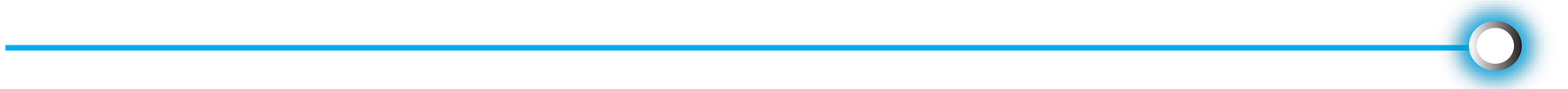 Пономаревский сельсовет
Площадь муниципального образования – 172,25 км2
Численность населения – 5,041 тыс. чел.
Плотность населения – 3,42 чел/км2
Населенных пунктов в муниципальном образовании – 2
Показатели развития промышленного производства
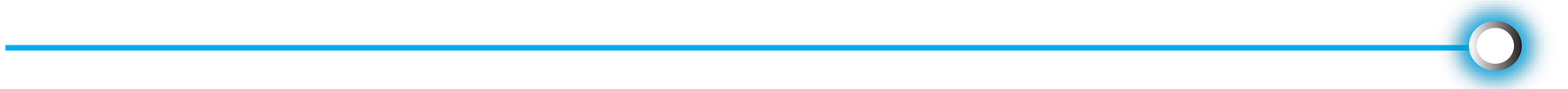 Индекс промышленного производства (% к уровню предыдущего года в сопоставимых ценах)
Показатели развития сельского хозяйства
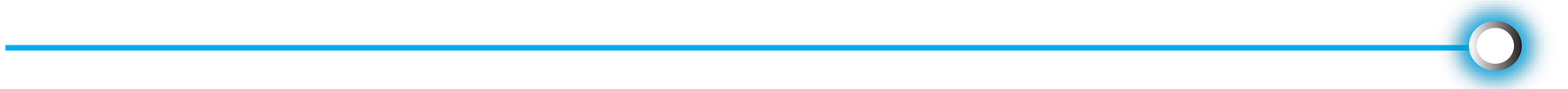 Индекс производства продукции сельского хозяйства 
(% к уровню предыдущего года в сопоставимых ценах)
Показатели развития сельского хозяйства
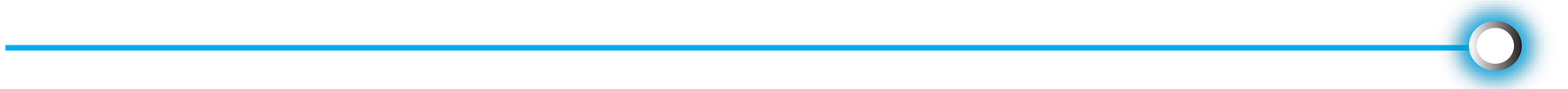 Индекс производства продукции растениеводства и животноводства
(% к уровню предыдущего года в сопоставимых ценах)
Показатели развития сельского хозяйства
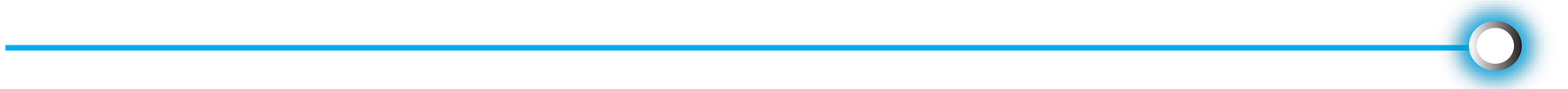 Производство продукции животноводства в натуральном выражении (в тоннах)
Показатели развития сельского хозяйства
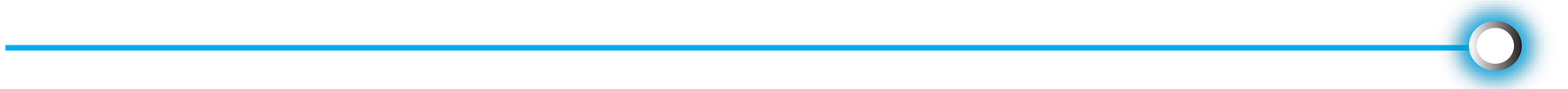 Производство продукции растениеводства в натуральном выражении (в тоннах)
Что такое бюджет
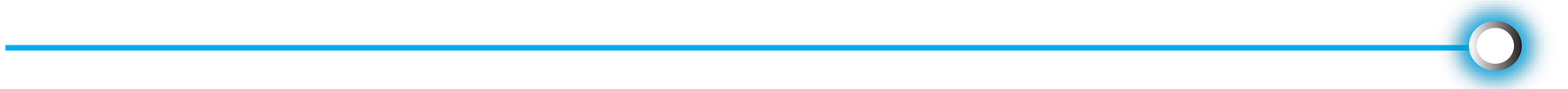 «Бюджет для граждан» познакомит вас с положениями основного финансового документа муниципального образования Пономаревский сельсовет Пономаревского района Оренбургской области - местного бюджета, а именно: проектом местного бюджета на 2021 год и на плановый период 2022 и 2023 годов.
Представленная информация предназначена для широкого круга пользователей и будет интересна и полезна всем категориям населения, так как местный бюджет затрагивает интересы каждого жителя Пономаревского сельсовета. Мы постарались в доступной и понятной форме для граждан, показать основные показатели местного бюджета.
□ В соответствии со статьей 6 Бюджетного Кодекса РФ «Местный бюджет (бюджет муниципального образования) - это форма образования и расходования денежных средств, предназначенных для обеспечения задач и функций, отнесенных к предметам ведения местного самоуправления».
□ Другими словами, бюджет - это план доходов и расходов на определенный период.
□ Доходы бюджета - поступающие в бюджет денежные средства, за исключением средств, являющихся источниками финансирования дефицита бюджета.
Что такое бюджет
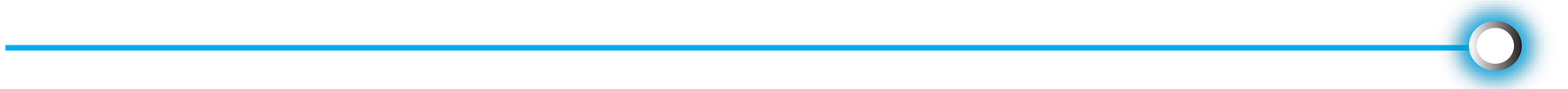 □ Расходы бюджета - выплачиваемые из бюджета денежные средства за исключением средств,являющихся источниками финансирования дефицита бюджета.
□ Источники внутреннего финансирования дефицита бюджета: кредиты кредитных организаций, бюджетные кредиты от других бюджетов бюджетной системы Российской Федерации,изменениеостатковсредствнасчетахпоучетусредствбюджета.
□ Условно-утверждаемые расходы - не распределенные в плановом периоде в соответствии с классификацией расходов бюджета бюджетные ассигнования.
□ Бюджетные ассигнования - предельные объемы денежных средств, предусмотренных в соответствующем финансовом году для исполнения бюджетныхобязательств.
□ Доходы - Расходы = Дефицит (Профицит).
□ Дефицит - Превышение расходов над доходами. В этом случае принимается решение об источниках покрытия дефицита (например, использовать имеющиеся накопления, остатки, взять в долг).
□ Профицит - Превышение доходов над расходами. Принимается решение, как их использовать (например,погашатьдолг,накапливатьрезервы).
Что такое бюджет
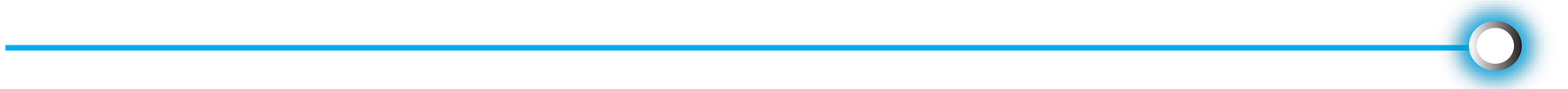 Граждане — и как налогоплательщики, и как потребители общественных благ — должны быть уверены в том, что передаваемые ими в распоряжение государства средства используются прозрачно и эффективно, приносят конкретные результаты как для общества в целом, так и для каждой семьи, для каждого человека. Бюджет играет центральную роль в экономике сельского поселения и решении различных проблем в его развитии. Внимательное изучение бюджета дает представление о намерениях власти, ее политике, распределении финансовых ресурсов. Благодаря анализу бюджета можно установить, как распределяются денежные средства, расходуются ли они по назначению. Контроль за местным бюджетом особенно уместен, если иметь в виду, что он формируется за счет граждан и организаций. Эти средства изымаются в виде налогов, различных сборов и пошлин у физических и юридических лиц для проведения значимой для общества деятельности. Проверка фактического использования бюджетных средств - закономерный и обязательный процесс, особенно в условиях недостатка имеющихся резервов. Именно поэтому пришло время для опубликования простого и доступного для каждого гражданина бюджета и бюджетных процессов.
Что такое бюджет
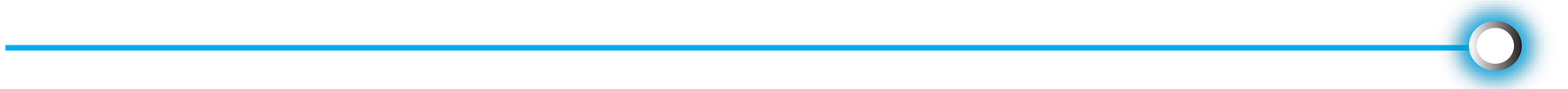 «Бюджет для граждан» нацелен на получение обратной связи от граждан, которым интересны современные проблемы государственных финансов Российской Федерации, а так же муниципальных финансов муниципального образования Пономаревский сельсовет Пономаревского  района.
Каждый житель поселения является участником формирования этого плана с одной стороны как налогоплательщик, наполняя доходы бюджета, с другой - он получает часть расходов как потребитель общественных услуг. Государство расходует поступившие доходы для выполнения своих функций и предоставлений общественных         (государственных,         муниципальных)          услуг , обеспечивающих эффективное и комплексное решение вопросов развития сельского поселения.
На чем основывается  местный бюджет
муниципального образования Пономаревский сельсовет
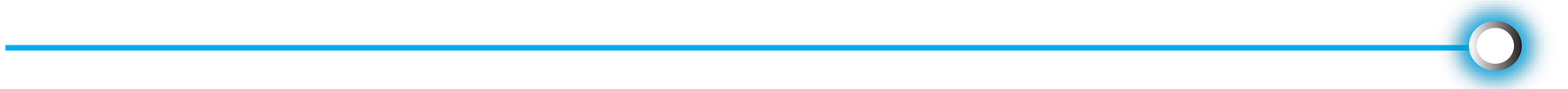 Местный бюджет составляется и утверждается сроком на 2021 год и плановый период 2022 и 2023 годов.
Составление решения о местном бюджете основывается на:
Послании Президента Российской Федерации
Прогнозе социально-экономического развития обеспечивающие эффективное и комплексное решение вопросов развития сельского поселения
Основных направлениях бюджетной и налоговой политики
Основных направлениях долговой политики
Муниципальных программах  муниципального образования Пономаревский сельсовет
Какие стадии проходит бюджетный процесс?
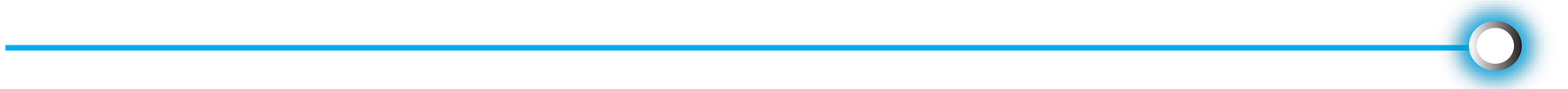 Составление и утверждение местного бюджета - сложный и многоуровневый процесс, основанный на правовых нормах. Формирование, рассмотрение и утверждение местного бюджета происходят ежегодно.
Составление проекта бюджета
Рассмотрение проекта бюджета
Утверждение проекта бюджета
Исполнение бюджета
Рассмотрение и утверждение отчета об исполнении бюджета
Дефицит/профицит бюджета
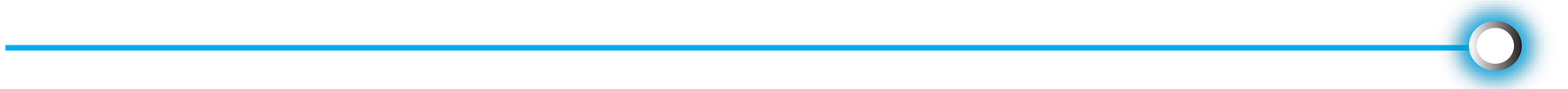 Дефицит
Профицит
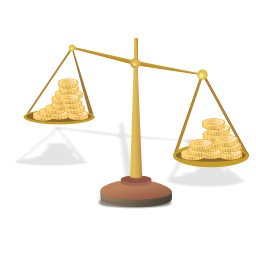 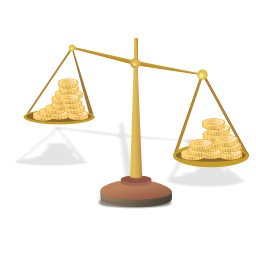 Доходы
Расходы
Расходы
Доходы
Дефицит бюджета – это превышение расходов бюджета над его доходами. Недостающие средства берутся в долг.
Профицит бюджета – это превышение бюджетных доходов над расходами. Излишки средств направляются на инвестиции или покрытие долга.
СБАЛАНСИРОВАННОСТЬ - это состояние бюджета, при котором объем расходов должен соответствовать суммарному объему доходов бюджета и поступлений источников финансирования бюджета, уменьшенных из суммы выплат из бюджета, связанных с источниками финансирования дефицита.
Доходы бюджета
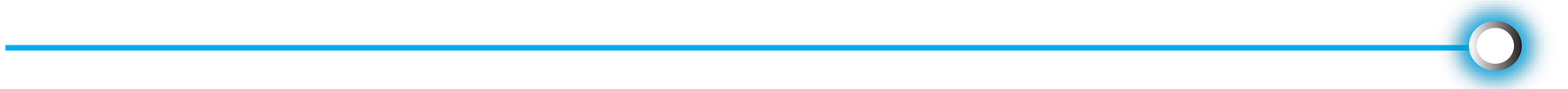 ДОХОДЫ БЮДЖЕТА- это поступающие в бюджет денежные средства (налоги юридических и физических лиц, административные платежи и сборы, безвозмездные поступления).
Налоговые
доходы
Неналоговые
доходы
Безвозмездные поступления
Поступления от уплаты пошлин и сборов, установленных законодательством РФ (штрафы за нарушение законодательства, платежи за использование имуществом государства и др.)
Поступления от других бюджетов бюджетной системы, граждан и организаций (межбюджетные трансферты в виде дотаций, субсидий, субвенций, поступления от юридических и физических лиц, кроме налоговых и неналоговых доходов
Поступления от уплаты налогов, установленных Налоговым кодексом РФ (налог на доходы физических лиц, налоги на совокупный доход, имущественные налоги, акцизы и др.)
Межбюджетные трансферты
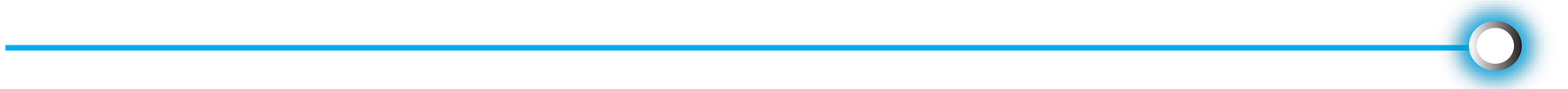 Межбюджетные трансферты - денежные средства, перечисляемые из одного бюджета бюджетной системы Российской Федерации другому. Это основной вид безвозмездных перечислений.
Расходы бюджета
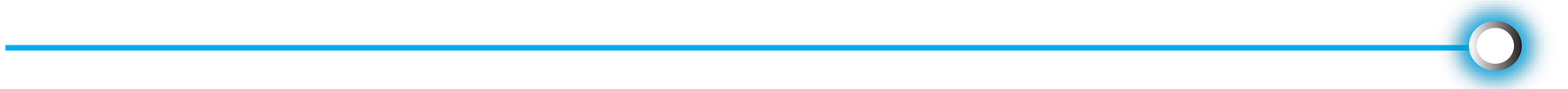 Расходы бюджета – денежные средства, направляемые на финансовоеобеспечение задач и функций государства и местного самоуправления.
ПРИНЦИПЫ ФОРМИРОВАНИЯ РАСХОДОВ
Функциональнаяклассификация отражает направление средствбюджета на выполнениеосновных функций государства (раздел→подраздел→ целевыестатьи→ виды расходов)
Ведомственнаяклассификация расходовбюджета непосредственносвязана со структуройуправления, она отображает группировку юридических лиц, получающихбюджетные средства(главные распорядителисредств бюджета)
Экономическаяклассификация показываетделение расходов государства натекущие и капитальные, а также на выплату заработной платы, наматериальные затраты, наприобретение товаров иуслуг (категория расходов→группы→ предметные статьи→ подстатьи)
Формирование расходов осуществляется в соответствии с расходнымиобязательствами, обусловленными установленным законодательствомразграничением полномочий, исполнение которых должно происходить вочередном финансовом году за счет средств соответствующих бюджетов.
Расходные обязательства
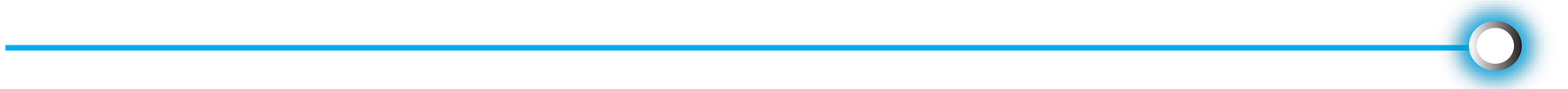 Расходное обязательство – обязанность выплатить денежные средстваиз соответствующих бюджетов.
Основные характеристики
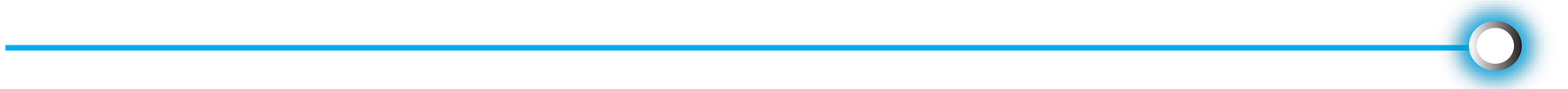 Основные характеристики местного бюджета на2021 год и на плановый период 2022 и 2023 годов.
Структура доходов местного бюджета
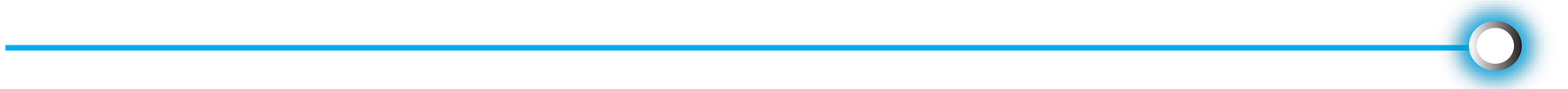 Налоговые доходы
Структура доходов местного бюджета
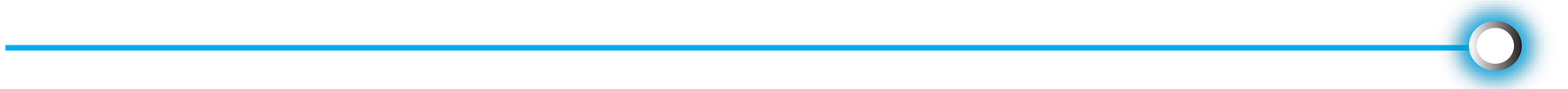 Неналоговые доходы
Безвозмездные поступления
Расходы местного бюджета
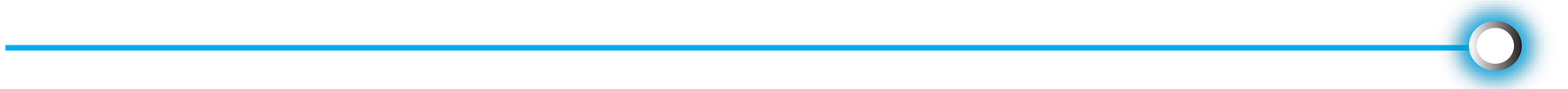 В проекте бюджета на 2021 год и на плановый период 2022 и 2023годов расходы местного бюджета запланированы в объеме:на 2021 год – 28680,8 тыс. рублейна 2022 год – 28403,7 тыс. рублейна 2023 год – 24950,3 тыс. рублей
В расходах местного бюджета учтено:
 повышение оплаты труда с начислениями работникам, поименованным в Указах Президента Российской Федерации;
 повышение оплаты труда прочих категорий работников на 3процента с 1 октября 2020 года;
 обеспечение минимального размера оплаты труда работниковбюджетной сферы в соответствии с решениями принятыми нафедеральном уровне;
 увеличение расходов на оплату коммунальных услуг с учетомежегодного роста – на 3,6 процента.
Расходы  местного бюджета по разделам
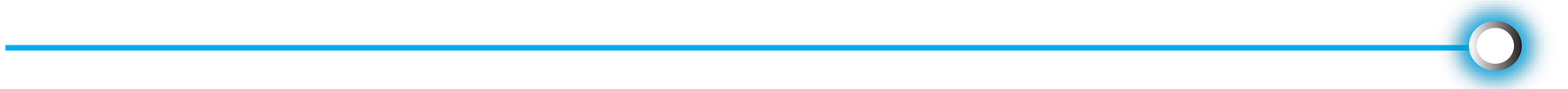 Удельный вес расходов по отраслям вобщем объеме расходов местного бюджета
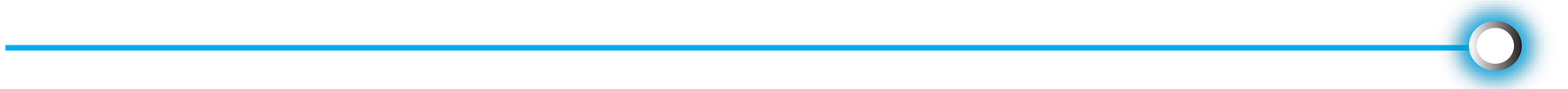 Общегосударственные вопросы
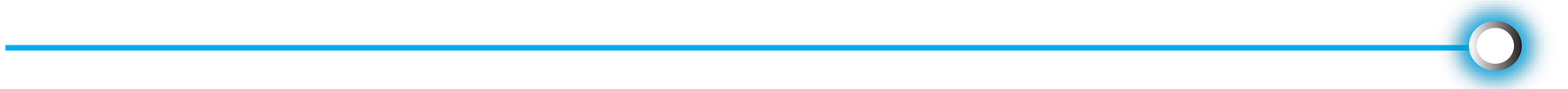 В целом по данному разделу предусмотрены расходы в объеме (тыс. руб.):
При формировании расходов на оплату труда работников органов муниципального управления соблюден норматив, установленный Правительством области в соответствии со статьей 136 Бюджетного Кодекса РФ.
Материальные затраты на содержание органов местного самоуправления определены по общим подходам к формированию объемов бюджетного финансирования бюджетных учреждений района с учетом оптимизации расходов районного бюджета.
Национальная оборона
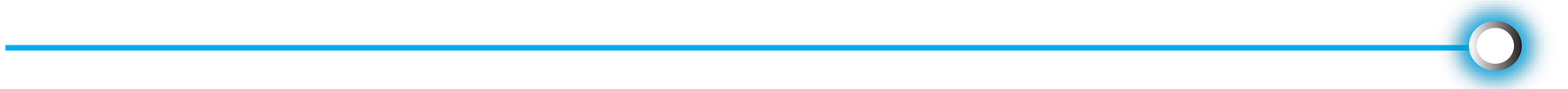 В целом по данному разделу предусмотрены расходы в объеме (тыс. руб.):
По данному разделу отражены расходы на предоставление субвенций бюджетампоселений на осуществление переданных полномочий Российской Федерации наосуществление первичного воинского учета на территориях, где отсутствуют военные комиссариаты за счет субвенций из федерального бюджета. Источниками формирования указанных расходов являются средства федерального бюджета.
Финансирование данных расходов будет осуществляться в рамках реализации муниципальной программы «Устойчивое развитие муниципального образования Пономаревский сельсовет Пономаревского района Оренбургской области на 2019–2024 годы »
Национальная безопасность и
правоохранительная деятельность
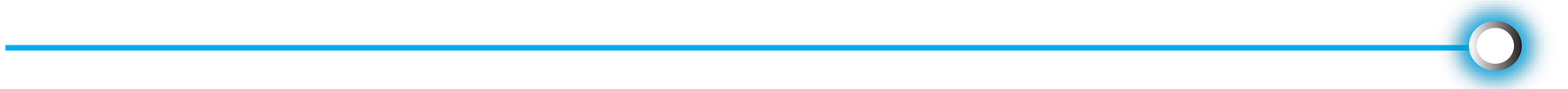 В целом по данному разделу предусмотрены расходы в объеме (тыс. руб.):
В структуре расходов местного бюджета учитываются расходы на оплату услуг по тушению пожаров в размере (тыс.руб.):
Национальная экономика
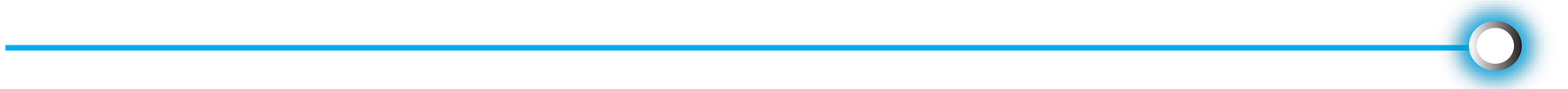 В целом по данному разделу предусмотрены расходы в объеме (тыс. руб.):
По подразделу «Дорожное хозяйство» предусматриваются расходы на проведение мероприятий, направленных на содержание автомобильных дорог общего пользования в сумме 9089.5 тыс. руб. на 2021 год, 12295,0 тыс.руб. на 2022 год, 9277,3 тыс.руб. на 2023 год.
Жилищно-коммунальное хозяйство
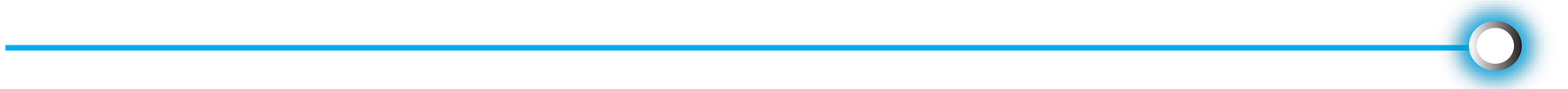 В целом по данному разделу предусмотрены расходы в объеме (тыс. руб.):
По разделу «Жилищное хозяйство» запланированы расходы в сумме 167,0 тыс. руб. в 2021 г. 50,0 тыс. руб. в 2022 г. и  20,0 тыс.руб. в 2023 г. на техническое обслуживание квартир и ремонт и котельных.
По разделу «Коммунальное хозяйство» запланированы расходы в сумме 100,0 тыс. руб. в 2021 г. 20,0 тыс. руб. в 2022 г. и  5,0 тыс.руб. в 2023 г. на техническое обслуживание и ремонт сетей газораспределения и газопотребления, учтенных в составе имущества казны района, а также расходы  на оформление права собственности объектов коммунального хозяйства.                    
По разделу «Благоустройство» запланированы расходы в сумме 1964,1 тыс. руб. в 2021 г. 302,8 тыс. руб. в 2022 г. и  136,8 тыс.руб. в 2023 г. на благоустройство территории поселения, связанные с повышением уровня внешнего состояния и санитарного содержания населённых пунктов в муниципальном образовании Пономаревский сельсовет.
Культура и кинематография
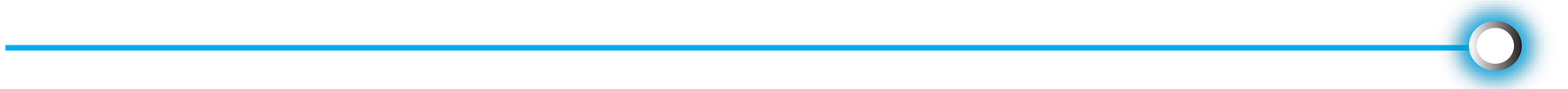 В целом по данному разделу предусмотрены расходы в объеме (тыс. руб.):
По разделу «Культура, кинематография» запланированы расходы на предоставление межбюджетных трансфертов, согласно заключенного Соглашения, направленные на сохранение и развитие культурного потенциала и культурного наследия.
Всего запланированы расходы по данному мероприятию в сумме по 11699,4 тыс. руб. на 2021 г., 2022  и 2023 гг..
Муниципальные программы в структуре расходов бюджета
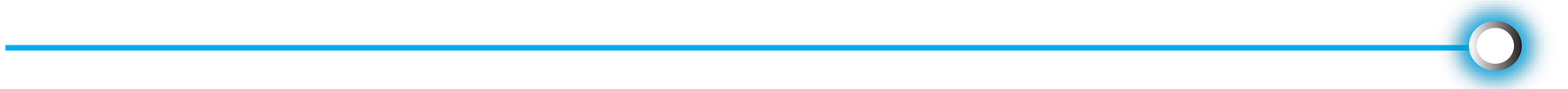 Муниципальный долг
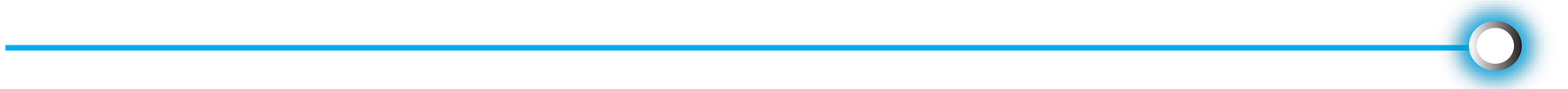 Муниципальный долг
- обязательства, возникающие из муниципальных заимствований, гарантий по обязательствам третьих лиц, другие обязательства в соответствии с видами долговых обязательств, установленными Бюджетным  Кодексом РФ, принятые на себя муниципальным образованием.
Объем бюджетных ассигнований на обслуживание муниципальноговнутреннего долга в муниципальном образовании Пономаревский сельсовет Пономаревского района Оренбургской области не планируется. 

Муниципальный долг на 01.01.2021г. составит 0,00 рублей.
Контактная информация
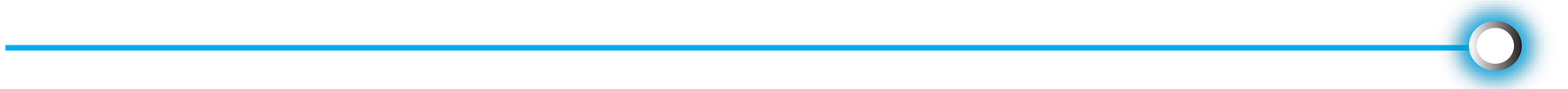 Администрация муниципального образования Пономаревский сельсовет Пономаревского района Оренбургской области

461780, Оренбургская область, Пономаревский район,
село Пономаревка, ул.Советская, д.30
Глава сельсовета: Плотников Михаил Сергеевич

+7 (353) 572-11-30

http://пономарёвка.рф/